Chem. 133 – 5/2 Lecture
Announcements
Homework Set 3 – Posted – new due date for collected homework: 5/9
Last Quiz – Thursday – on Mass Spectrometry Calculations
Today’s Lecture
Chromatography
Overview
Partitioning and Retention
Selectivity (if time)
ChromatographyOverview
Chromatography is an area of “Separation Science”
Separation Science also includes other separation techniques (both instrumental, like capillary electrophoresis, and non-instrumental, like liquid-liquid extraction)
Main Purposes of Separations
Quantitative or qualitative analysis of unknown mixtures
Isolation of compounds (e.g. from reactions or from biological samples)
Main advantage/disadvantage vs. other methods:
Better for complex samples (separation gives selectivity)
Time required for separation to occur
Chromatography Instrument Overview
Chromatograph = instrument
Chromatogram = detection vs. time (vol.) plot
Chromatograph Components
Sample In
Chromatographic Column
Detector
Flow/Pressure Control
Mobile Phase Reservoir
Waste or fraction collection
Injector
Chromatogram
Signal to data recorder
Chromatography Partition Theory
All Chromatographic separations involve partitioning between distinct phases (mobile phase and stationary phase)
The first part of Chapter 22-1 deals with liquid – liquid extractions (covered only for understand of partitioning)
Liquid-liquid extraction involves two liquid phases (top phase is less dense)
An analyte (X) will partition between the two phases until equilibrium is reached
Phase 1 = initial (or raffinate) phase, phase 2 = extract phase, K = partition coefficient = constant
organic phase
X(org)
X(aq)
aqueous phase
Chromatography Partition Theory
Partitioning between phases is more complicated when analyte changes forms in one phase
Example: phenol (HA) extraction from water to octanol
partitioning of HA reaches an equilibrium
however, HA can exist as HA (acid form) or A- (base form)
A- only will exist in water, not in octanol (KA- = 0)
A distribution coefficient, D, describes the partitioning of total forms of phenol between two phases
While K is pH independent, D depends on pH (lower equation derived from combining D equation with Ka equation)
D ~ K at low pH, while at high pH, D gets small
Chromatography Questions on Partition Theory
The compound 1-butanol has a hexane – water partition ratio (K = [1-but]hexane/[1-but]water) of 11.  Will its partition ratio for diethyl ether – water be greater or smaller?
Methyl and ethyl amines are indicators of fish spoilage and are basic (conjugate acids have pKa values around 10 to 11).  It is desired to remove the amines from hydrophobic compounds in fish by liquid – liquid extraction using ethyl acetate and water.  What pH should be used and in which phase will the amines reside?
ChromatographySeparation Theory: The good, the bad and the ugly
The Good: Separation based on differential partitioning (differences in K)
The Bad: Band Broadening (limits separation efficiency and dilutes analytes)
The Ugly: Non-ideal behavior (causes non-Gaussian peak shapes)
Chromatography Partition Theory
Partitioning in Chromatographic Columns
K = [X]s/[X]m where s is for stationary phase and m is for mobile phase
Above equation is designed where mobile and stationary phases are liquids, but a related equation can be used with other phases (e.g. gas mobile phase in GC)
K value affects how long it takes a solute to go through column because the solute is only moving when it is in the mobile phase
Solutes with larger K values (e.g. Y below) move through columns more slowly
Y
X
ChromatographyBasis for Separation
The partition coefficient (K) is not used that much in chromatography
In its place is k, the retention factor
k =  ns/nm where n = moles of analyte (in stationary and mobile phases)
k is used because it is easily measured


	tr = retention time = total time spent on column
	tm = time required for mobile phase to flow through column (every compound spends the same time in the mobile phase)
Chromatography More on Stationary Phases
Open Tubular
(end on, cross section view)
Packed column (side view) (e.g. Silica in normal phase HPLC)
Column Wall
Packing Material
Stationary phase is outer surface
Mobile phase
Stationary phase (wall coating)
Expanded View
Bonded phase (liquid-like)
Stationary Phase
Chemically bonded to packing material
Packing Material
View showing pores
Chromatography Parameters from Chromatograms
Determination of parameters from reading chromatogram (HPLC example)
tM = 2.37 min.  (normally determined by finding 1st peak for unretained compounds – contaminant below)
1st peak, tR = 4.96 min.
k (1st peak) = (4.96 -2.37 min.)/2.37 min. = 1.09
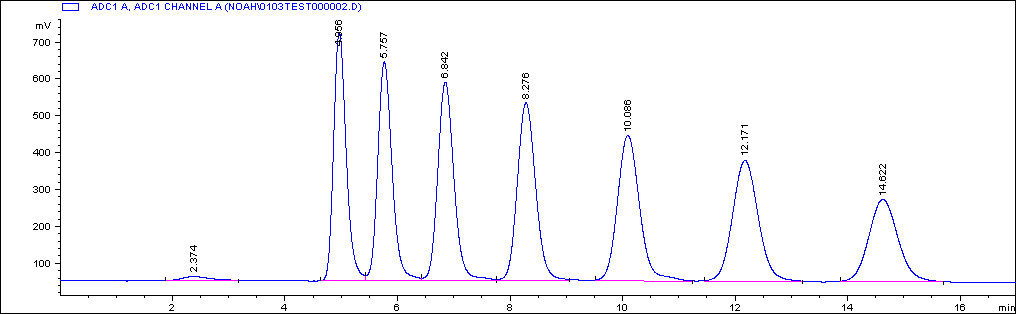 ChromatographyFlow – Volume – Time Relationship
Chromatographic parameters can be expressed in terms of volume or time
V = F·t where F = volume flow rate
tm also can be determined as Vm/F
k can be related to K through volumes:


note: Vs is often hard to measure
k can be increased by increasing K or Vs/Vm
ChromatographyRetention Factor Values
Practical k values
~0.5 to ~10
Small k values → interference more likely
Large k values → must wait long time
Changing k values
Can change:
Vm/Vs – requires column change so less desired
K – this can be an “adjustment” without needing a column change
ChromatographyChanging k - GC
k adjustment in GC
k depends on volatility and polarity
Smaller k for more volatile analytes
Smaller k for analytes less like column polarity (e.g. polar compounds with non-polar column)
Volatility depends on T
Temperature controlled with oven 
at low T, compounds are less volatile and spend more time in stationary phase, so k is larger at low T
k also can be changed by changing column polarity (more expensive/less desired method)
ChromatographyChanging k - HPLC
k in HPLC
k depends on polarity of analyte, mobile and stationary phases
Mobile and stationary phases are usually opposite in polarity (best when analytes with intermediate polarity elute) 
Normal-phase HPLC is with a polar stationary phase and non-polar eluent (e.g. hexane + 2-propanol)
In the normal-phase example, Analyte X elutes before Analyte Y
For reversed-phase HPLC (non-polar stationary phase, polar mobile phase), elution order is reversed
Polarity Index
non-polar
hexane
C18
Analyte X
Analyte Y
2-propanol
methanol
water
SiOH
polar
ChromatographyChanging k – HPLC – cont.
k adjustment in HPLC
Increasing “strong” solvent decreases k
Strong solvent is one more like stationary phase (2-propanol in normal-phase or methanol in reversed-phase)
for reversed-phase HPLC Increasing % methanol decreases k
opposite change needed in normal-phase HPLC (polar stationary phase)
Polarity Index
non-polar
hexane
C18
Analyte X
2-propanol
methanol
water
SiOH
polar
ChromatographySome Questions
List 3 main components of chromatographs.
A chemist purchases a new open tubular GC column that is identical to the old GC column except for having a greater film thickness of stationary phase.  How will the following parameters will be affected (assuming column run as before):  K, k, tM, tR(component X)?
What “easy” change can be made to increase k in GC? In normal phase HPLC using a hexane/ethylacetate mobile phase?
A GC is operated close to the maximum column temperature and for a desired analyte, k = 10.  Is this good?  What change could be made to improve the analysis?
ChromatographySelectivity
Selectivity is given by a= relative retention (also called selectivity coefficient)
 a = ky/kx (where tr(y) > tr(x))
A larger a value means a better separation.  An a value close to 1 means a difficult separation.
Note that a = Ky/Kx also applies
ChromatographySelectivity – cont.
Determination of parameters from reading chromatogram (HPLC example)
 a (for 1st 2 peaks) = kB/ kA = tRB’/ tRA’ = (5.757 – 2.374)/(4.958 – 2.374) = 1.31
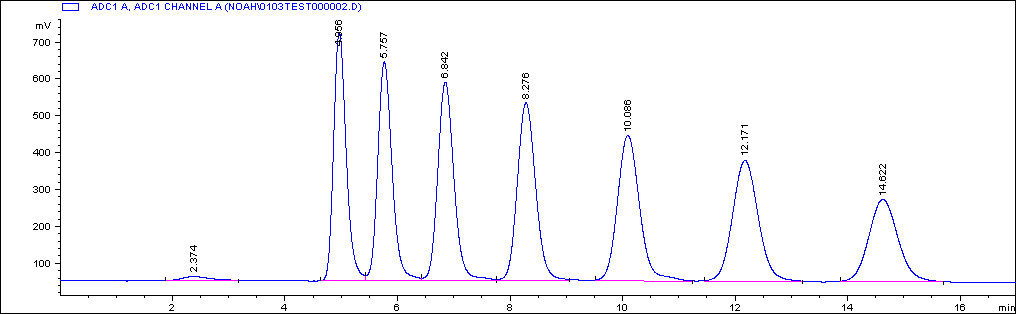